Expected Applications of DAD in our studio
0 Collect information via site surveys by my group 
1 Quantitatively analyze selected cases worldwide
2 Understand quality of space with self collected pictures or street view pictures
3 Study the design site from functional and activity dimensions with emerging new data using the open GIS software GeoDA
Understand the elements of the site
Pictures on the web
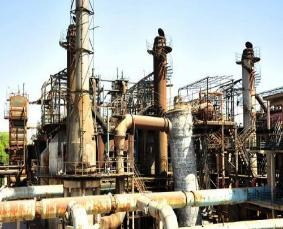 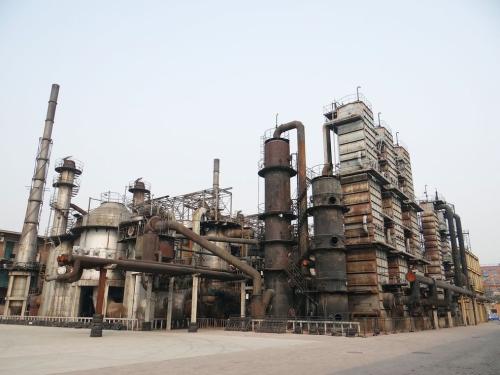 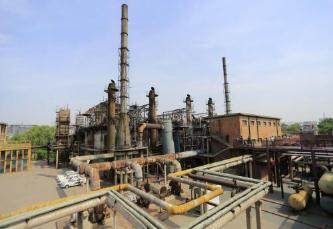 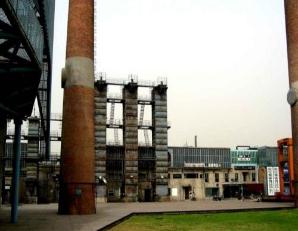 There are many pictures about 751 on the web.
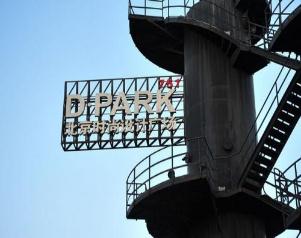 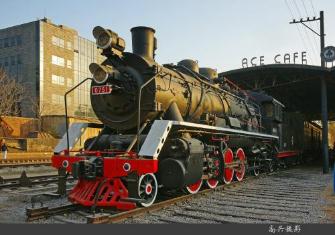 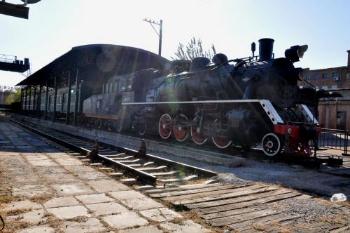 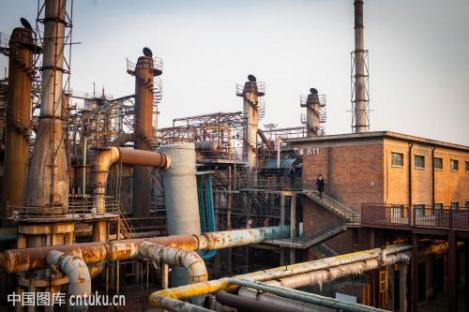 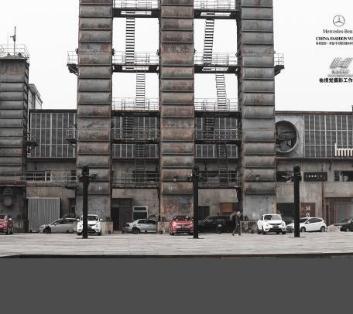 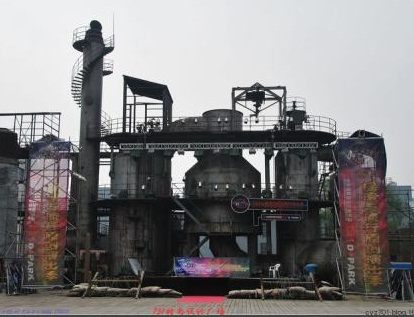 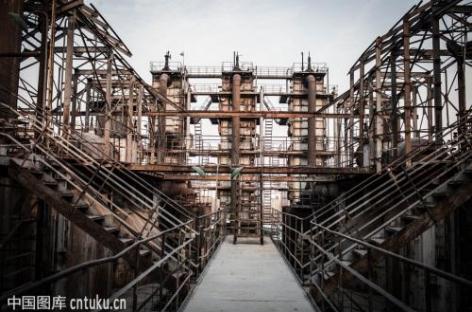 Learn from other excellent cases
General information
diagram
text
Google Street View pictures
Floor number
Information of city and population
photos
Brief introduction of the case
Image of location
Urban pattern with building footprints
Data
Data sources
Detailed information
Images
Data
Google map
(Google earth )
Google earth (360cities),
Google street viewer
Official website,
Twitter, Facebook,
Linked in
Open street map, Google earth(360 cities)
Official website,
Twitter, Facebook, Tourism website
Wikipedia, Twitter, Facebook
Twitter, Facebook,
Instagram,
Linked in
 Youtube
Twitter, Facebook, Tourism website, Official website
Twitter, Facebook, Tourism website, Google street viewer
Data sources
Google map
(Google earth )
NASA
In China, there are some other resources of data
Baidu map, Baidu pictures, Wechat, Sina microblog
Case study: sharing work：Wework in London South End，UK
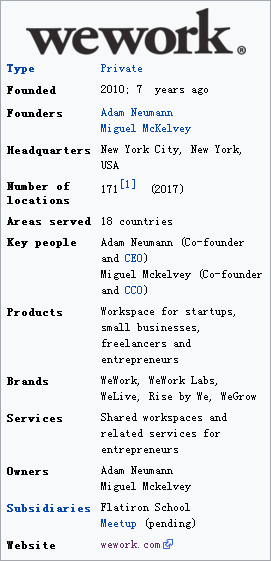 WEWORK: https://www.wework.com
WELIVE: https://www.welive.com
WEGROW: https://wegrowapp.com/
We can scan the basic information about wework
WeWork is an American company which provides shared workspaces, technology startup subculture communities, and services for entrepreneurs, freelancers, startups, small businesses and large enterprises. Founded in 2010, it is headquartered in New York City. WeWork has a current valuation of roughly US$20 billion and manages 10 million square feet of office space.

WeWork designs and builds physical and virtual shared spaces and office services for entrepreneurs and companies. The company’s 100,000+ members have access to health insurance, an internal social network, social events and workshops, and an annual summer retreat.
General information
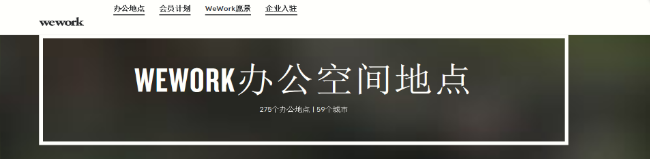 WeWork has more than 2000 employees and has locations in 59 cities and 20 countries including  Australia,  Argentina, Brazil, Canada, China, Colombia, France, Germany, India, Ireland, Israel, Japan, Mexico, Netherlands, Peru, Singapore, South Korea, Spain and United  Kingdom.
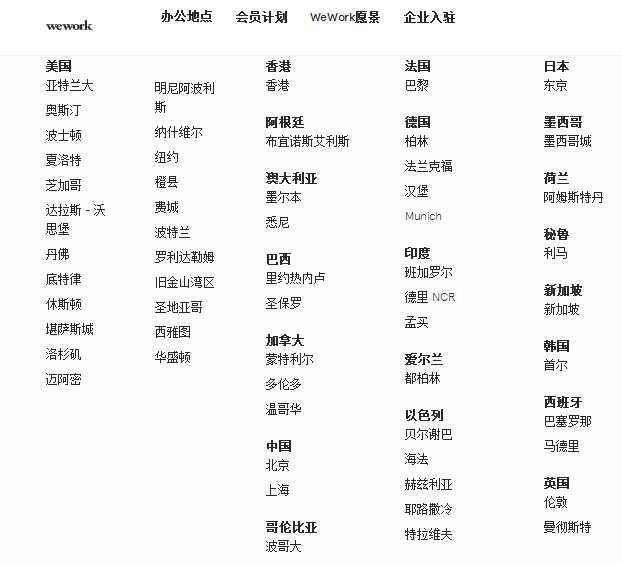 There are 32 WeWork offices in London
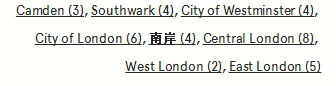 We can find basic information about wework in London, and the reason to choose someplace. Besides, we can catch the detail information about every coworking space.
WEWORK:  https://www.wework.com
Detail information
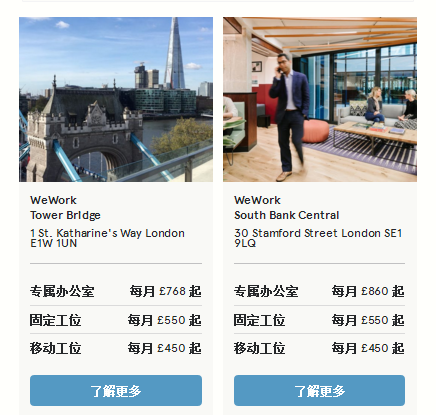 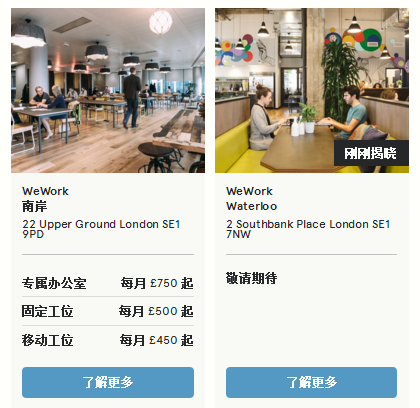 There are 4 WeWork offices in in London South End
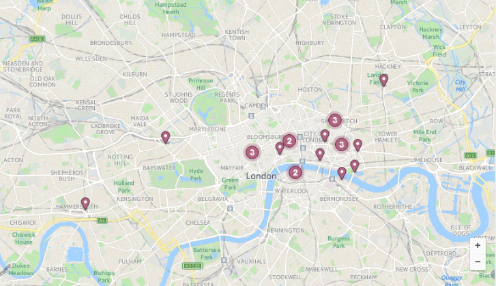 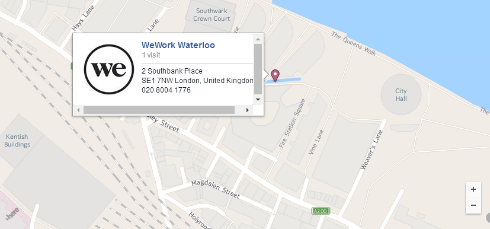 Why they choose South Bank?
With theatres, galleries, dance companies, and film studios, South Bank is always bustling with cultural events. Businesses in entertainment, hospitality, and tourism are attracted to South Bank office space for its scenic strolls and abundant art venues.
We can get the detail information including locations.
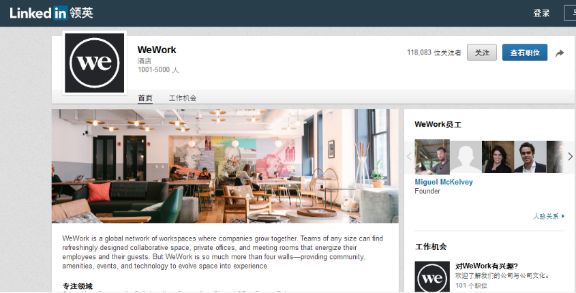 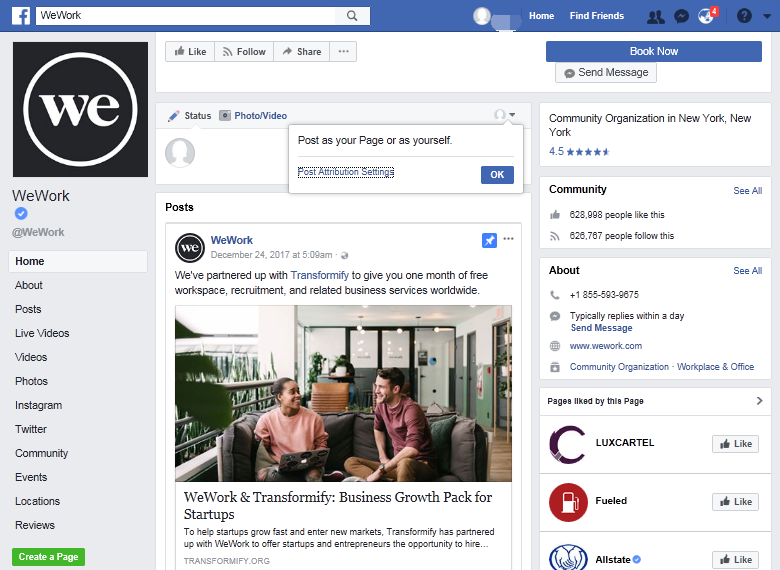 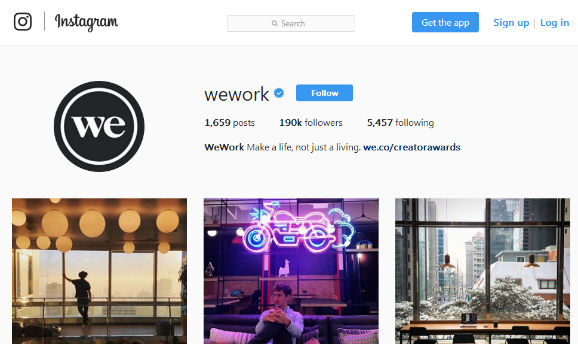 Photos, videos, posts, events, locations and reviews are available in Twitter, Instagram, Facebook, and Linked in.
Google street view pictures
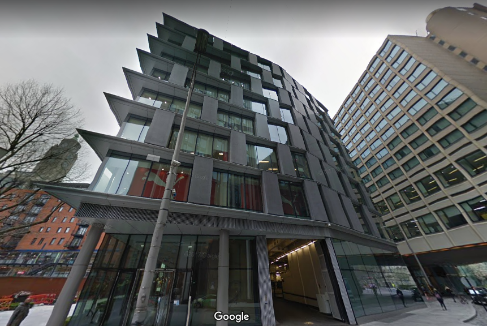 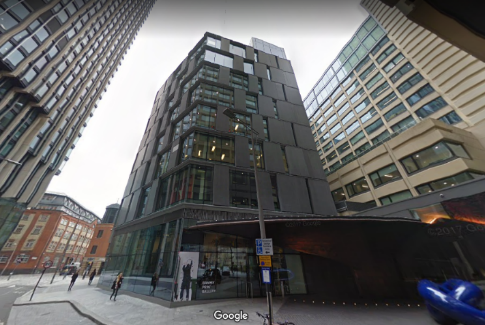 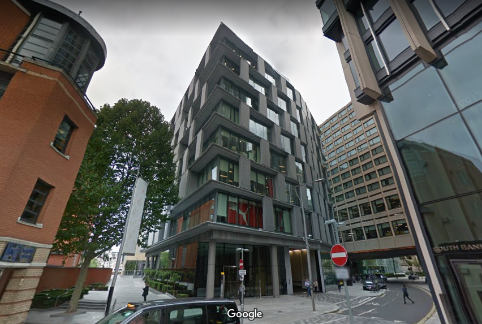 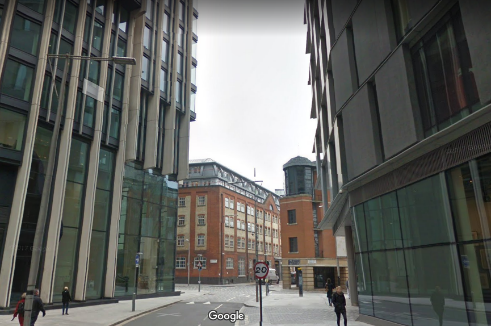 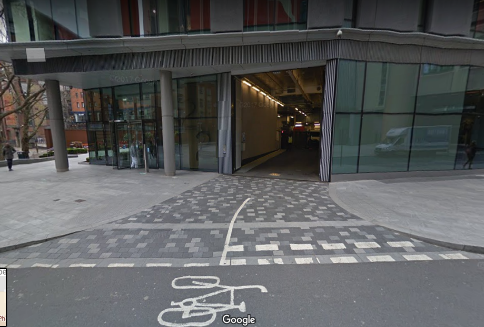 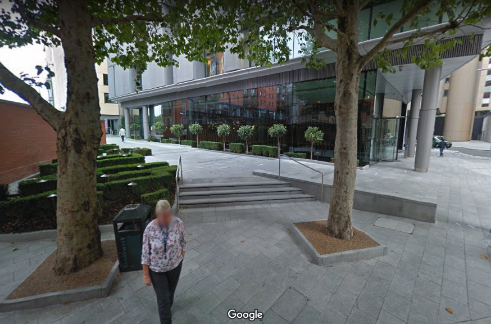 Identify the quality of space from its attractiveness, vitality, safety and history
http://www.google.cn/maps/@51.5076784,-0.1068119,15z
Other pictures
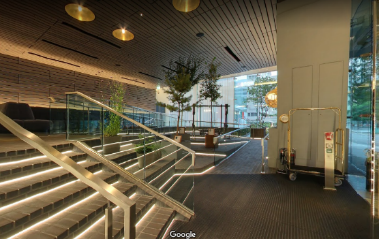 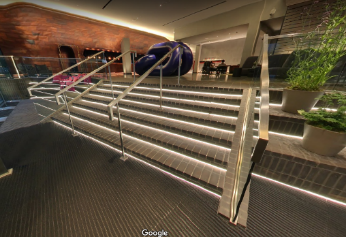 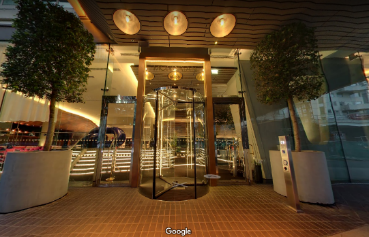 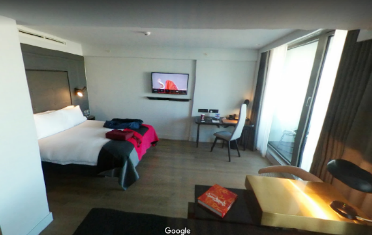 Some indoor scenes are available in google street viewer
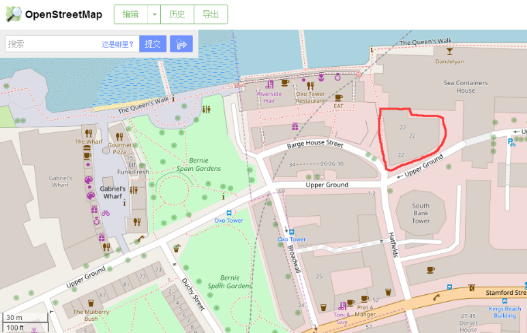 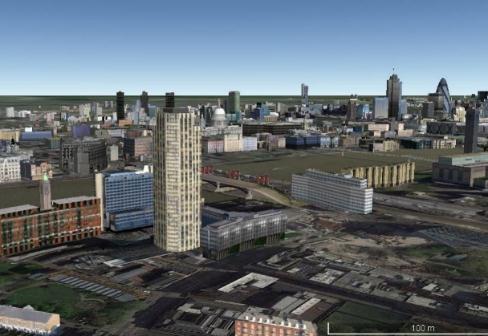 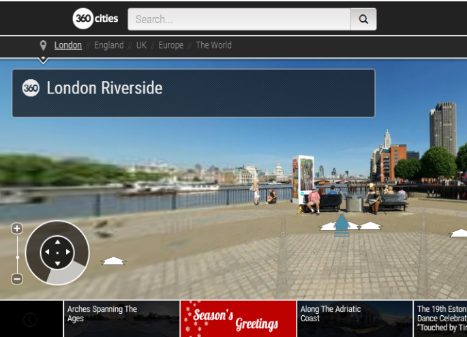 360 Cities
Open street map
Three-Dimensional Building
http://www.openstreetmap.org/#map=18/51.50780/-0.10868
Google Earth software
https://www.360cities.net/
Quantitatively analysis
traffic organization, network characteristics, open space, building texture, etc. can be analyzed via open street map and google earth.
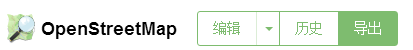 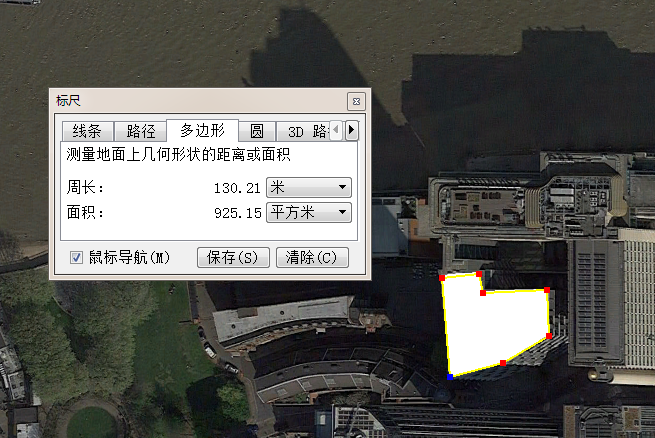 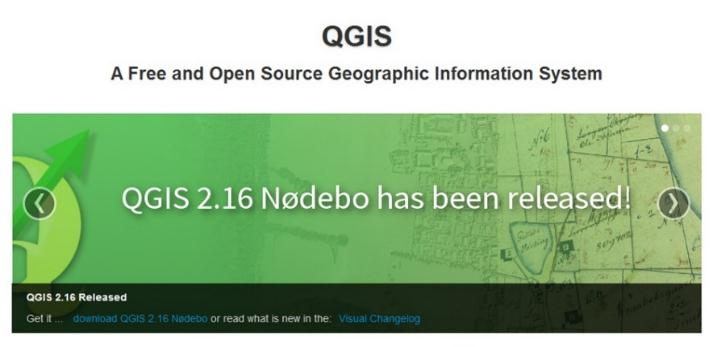 In large scale
In small scale
Layer：8
Perimeter：130m
Area：925㎡
Quality of space :
quiet, comfortable, clean and new
http://www.openstreetmap.org/#map=18/51.50780/-0.10868
Download QGIS://www.qgis.org/en/site/forusers/download.html
Step1: Download the open street map from QGIS software or in the website.
Step2: Select data in the QGIS's content list, right-click, select Geometry Tools-, click Saved /Export/Add geometry column, export to SHP suffix data, and then edit it in ArcGIS software.
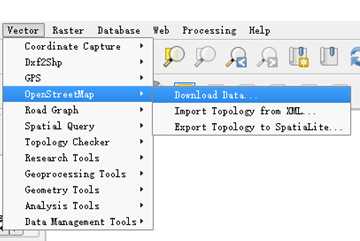 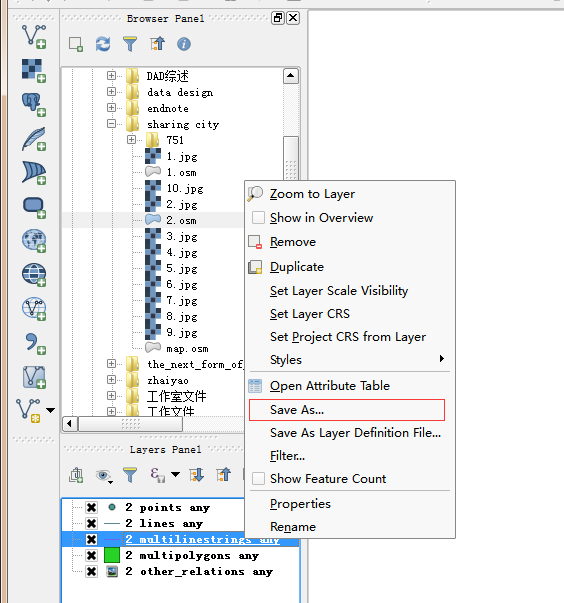 ①
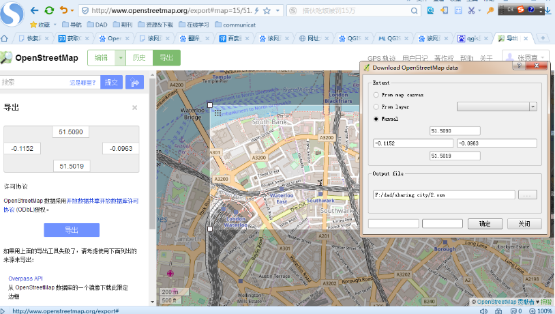 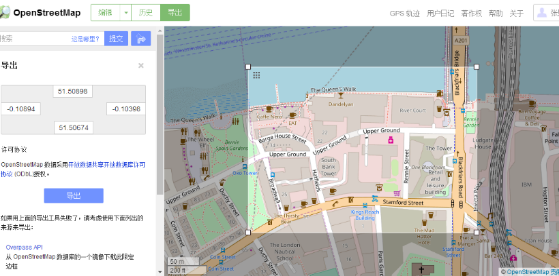 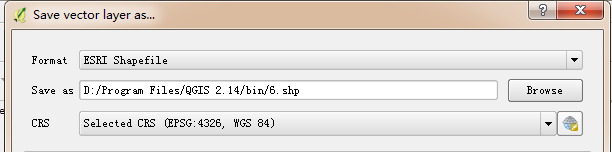 ②
https://zhuanlan.zhihu.com/p/25889246
Data and Resources
http://mp.weixin.qq.com/s?src=3&timestamp=1515401421&ver=1&signature=qZStl*2RcaqxL2O4JLB3F2KIq0mLXME3CgAXrOhr2UyrHtm1Xt22cdACG8oMpkBZfGXdBAeN006hTMP12uqnj91XawYMKy3xEPE0oNcW04yu3WVMgsfrMKJzRyAIH8c1WYsd*NWBh7VTo9debcpUZQ==
http://mp.weixin.qq.com/s?src=11&timestamp=1515412736&ver=624&signature=VbtgzWuyXebGqJ01DCK1*G9dydl-BRF3jgoXb08KQa2Ce3OI28XmTKmCdHdvyVHyM1RsXf*8LXHoOeIJNuiIoNg1ntnSS-UkId8kVLOwM6jFyj7W7Zxe3JP1l4yzf0Z1&new=1